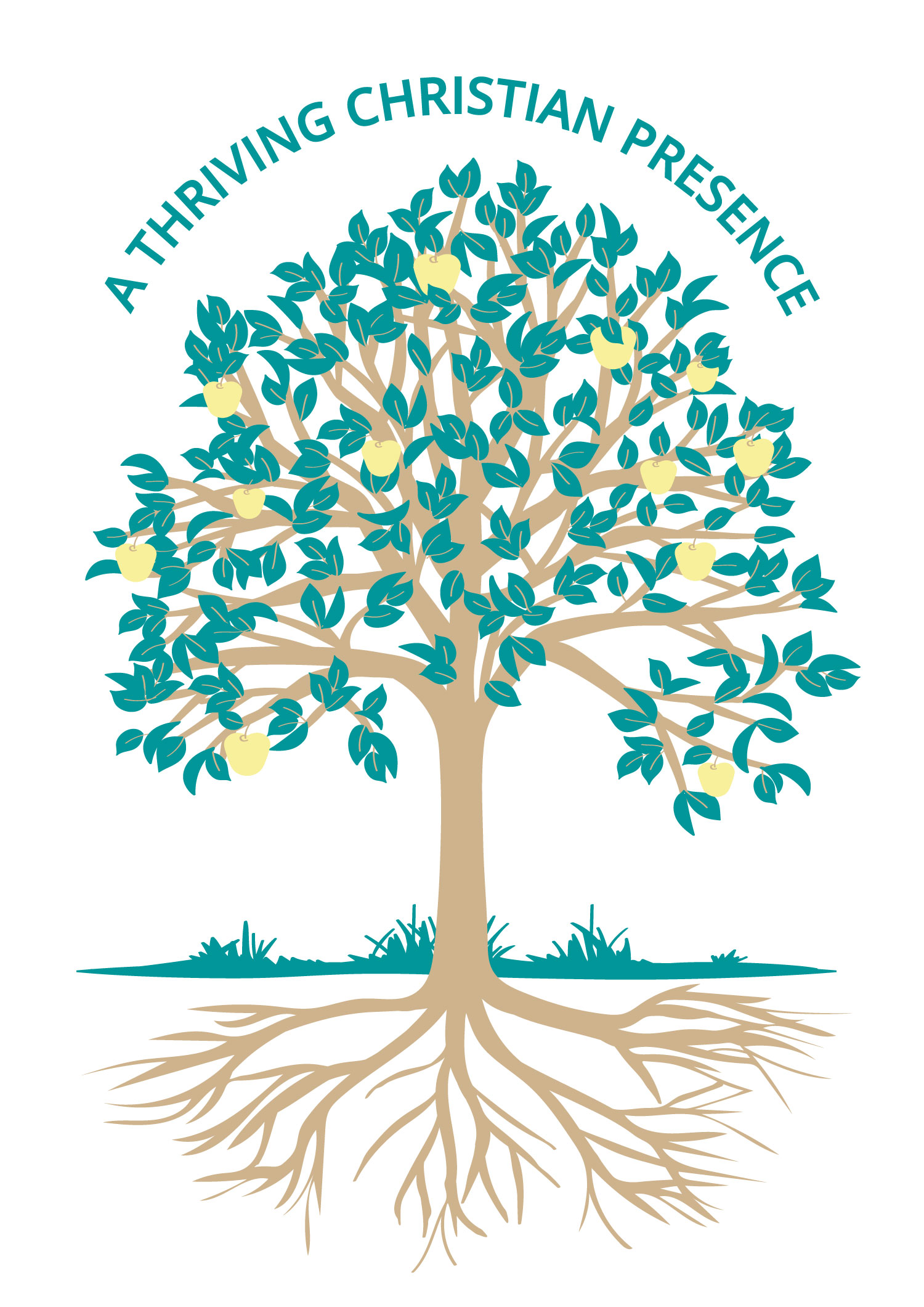 GenerousGiving
Transforming our giving inresponse to God’s generosity
[Speaker Notes: Use and adapt the slides here to suit your needs for services or other communications during the campaign period]
My Father is glorified by this: that you bear much fruit and become my disciples
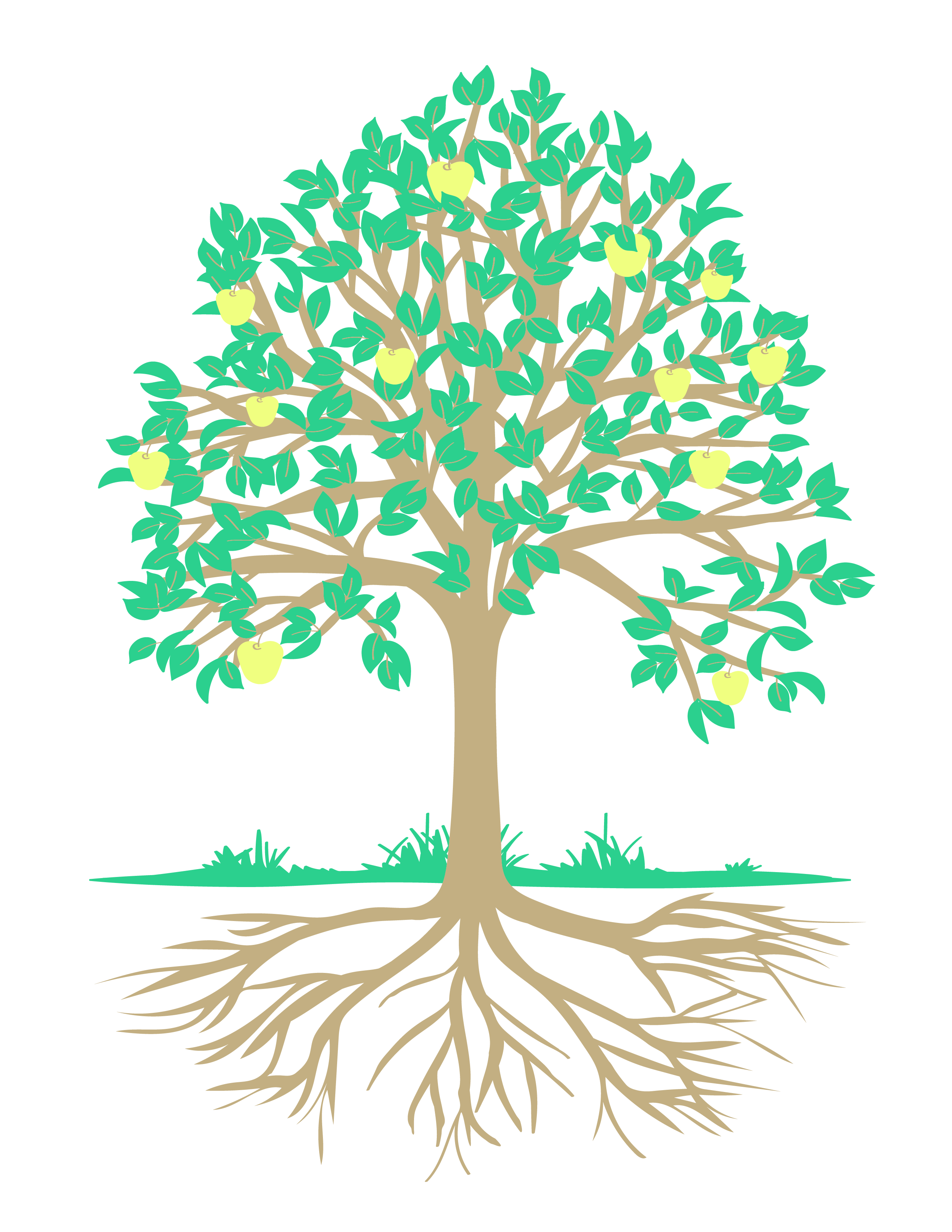 John 15:8
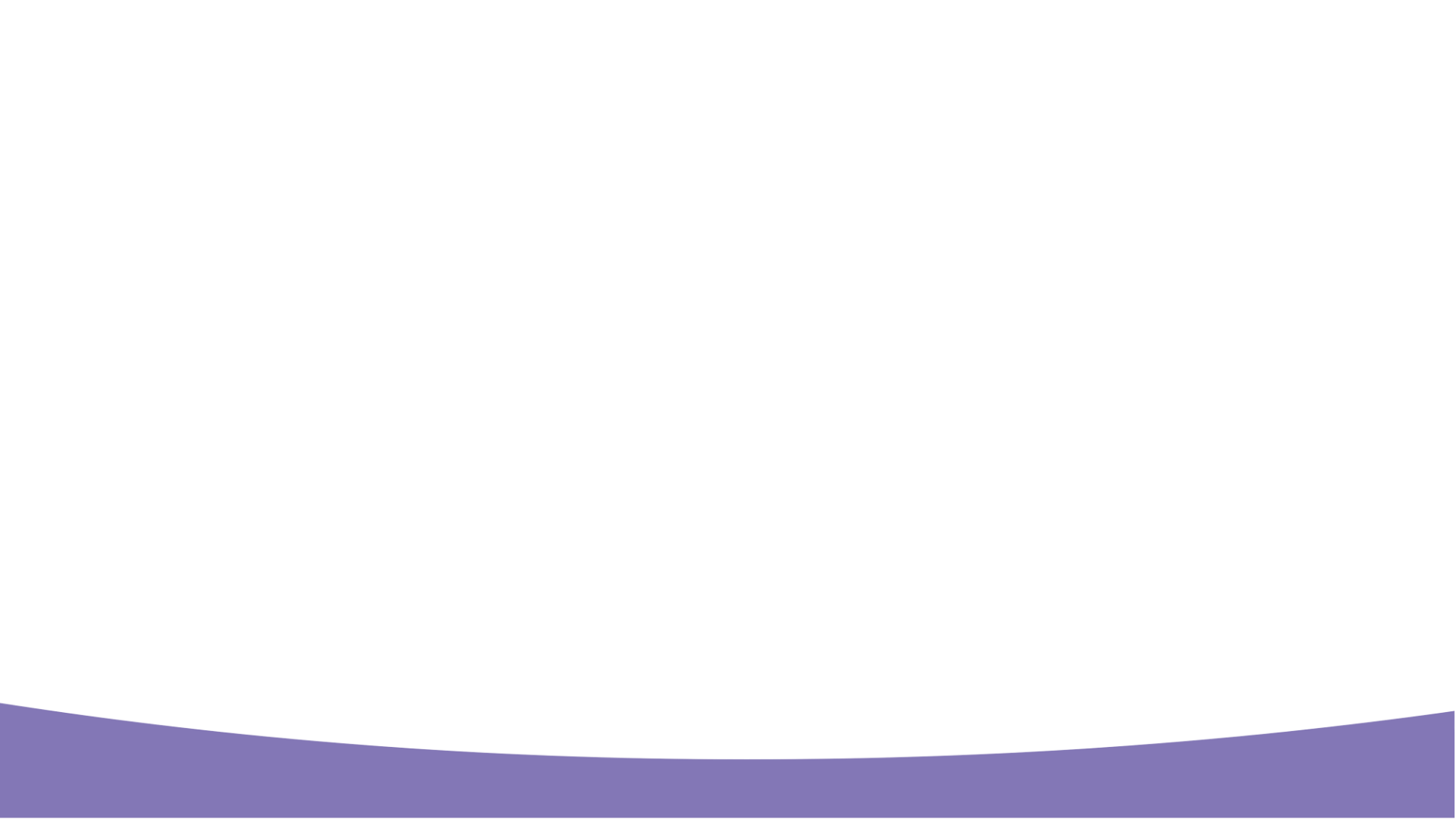 2
Collect
God our Father,without your love and forgiveness we would shrivel and die; by the enabling of your Spirit, help us to be channels of prayer for your Kingdom to come on earth.We ask this through Jesus Christ our Lord, who lives an reigns with you and the same Spirit,God for ever and ever. Amen
3
Insert title here
Use bullet points
4
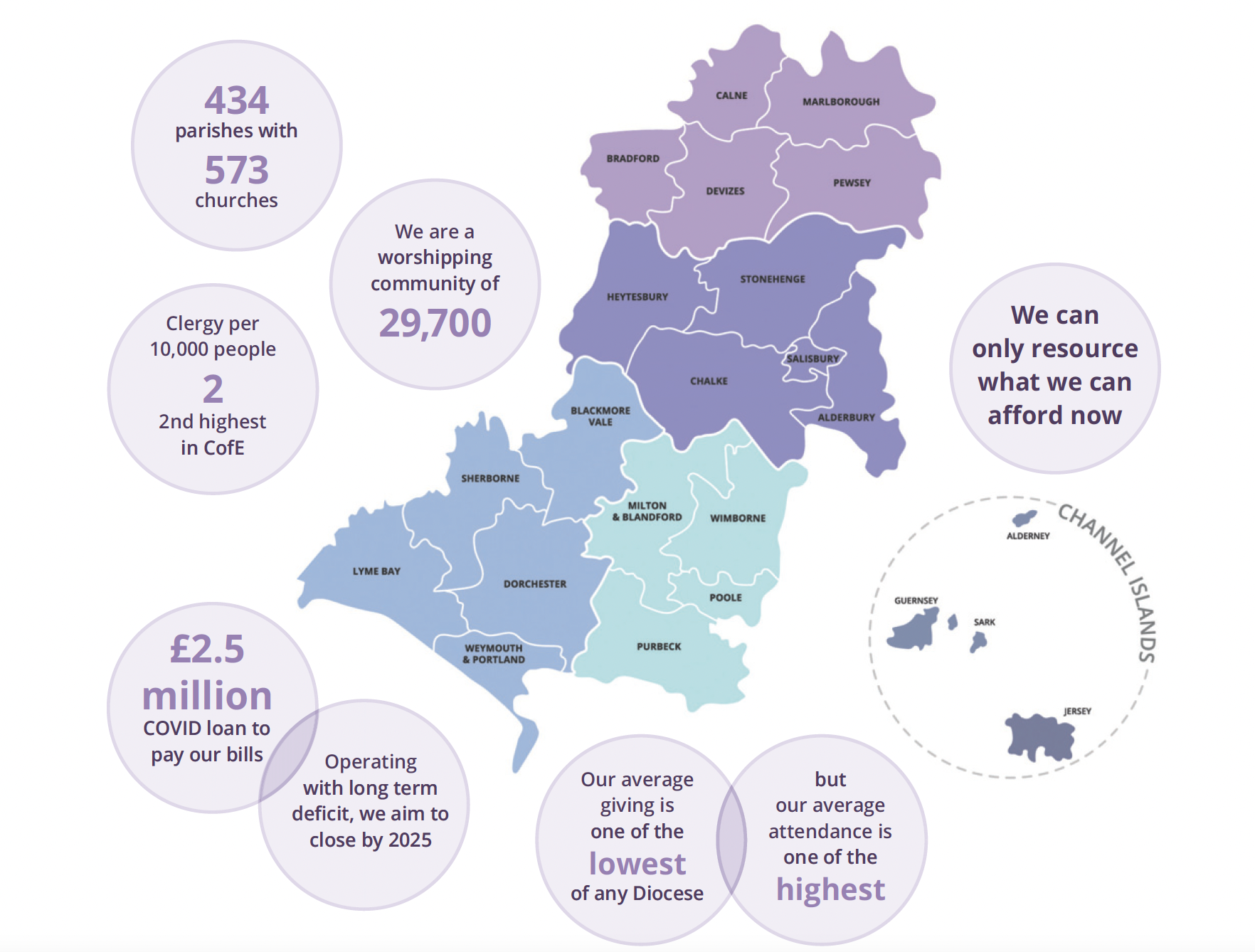 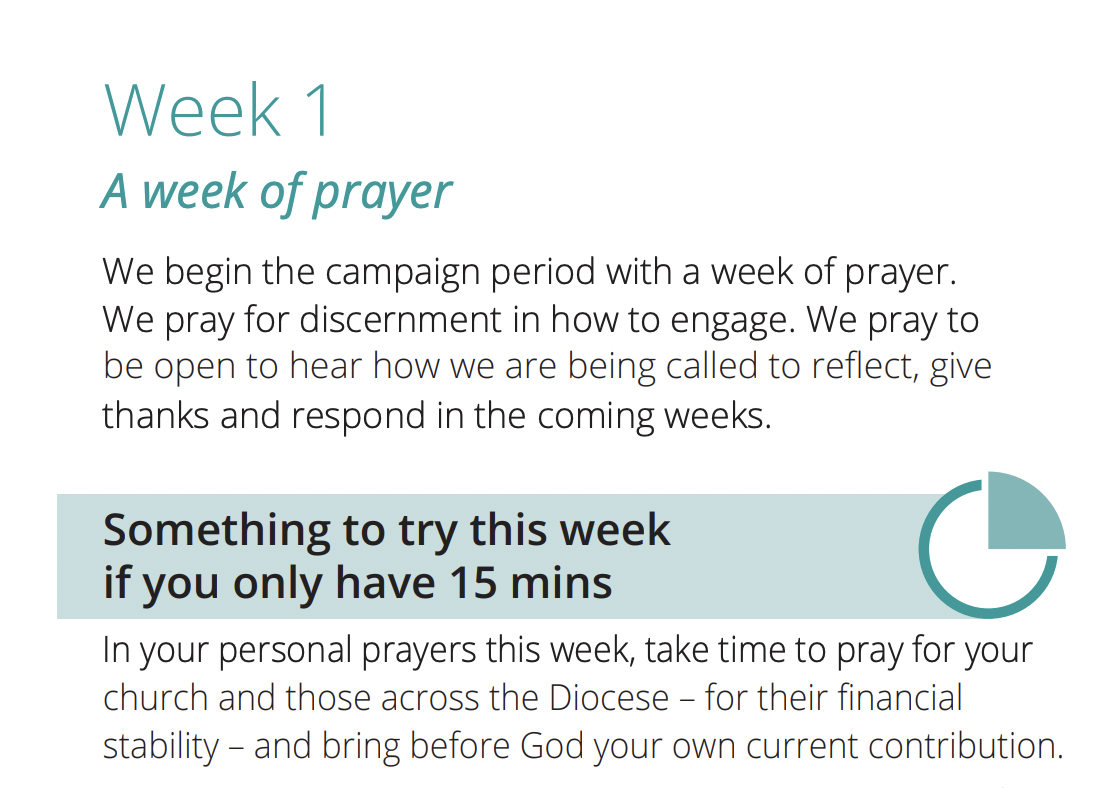 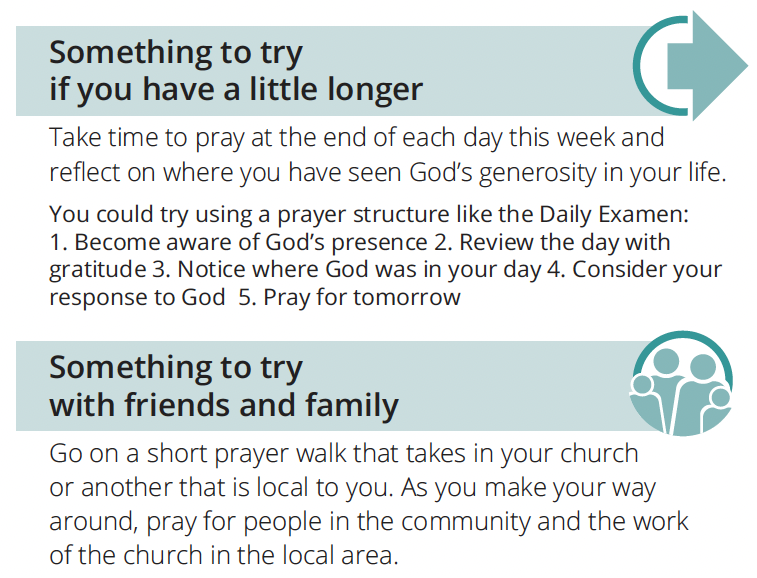 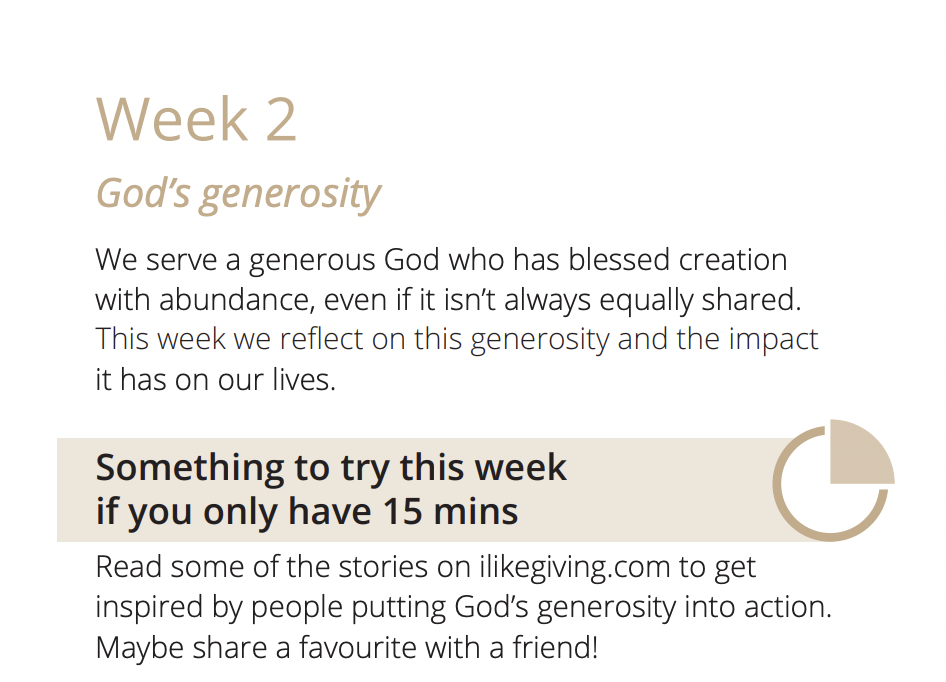 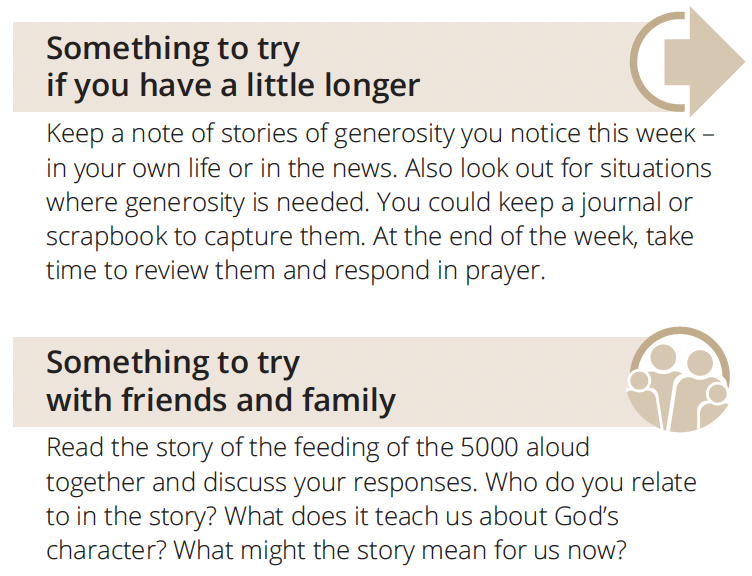 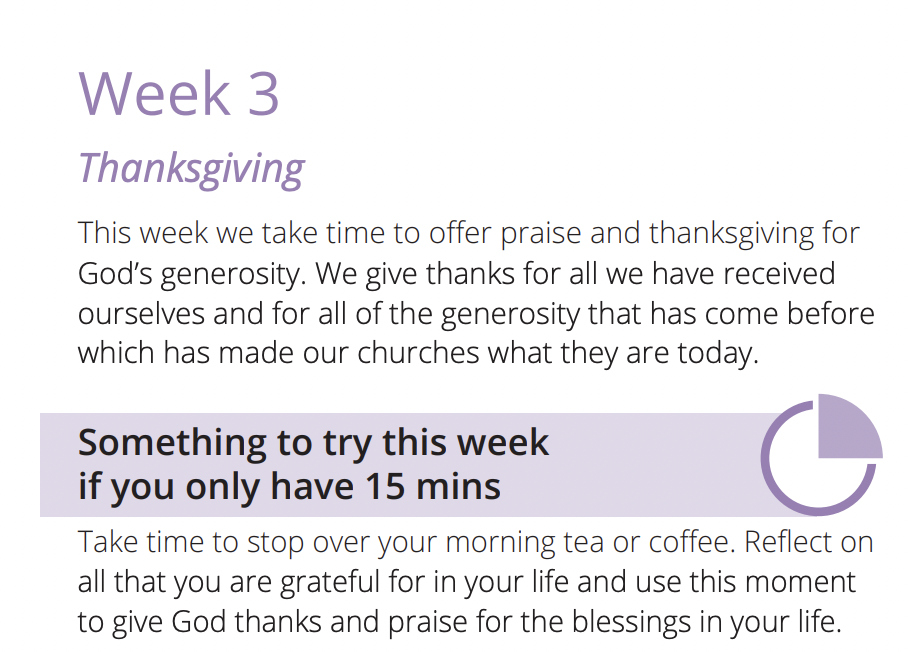 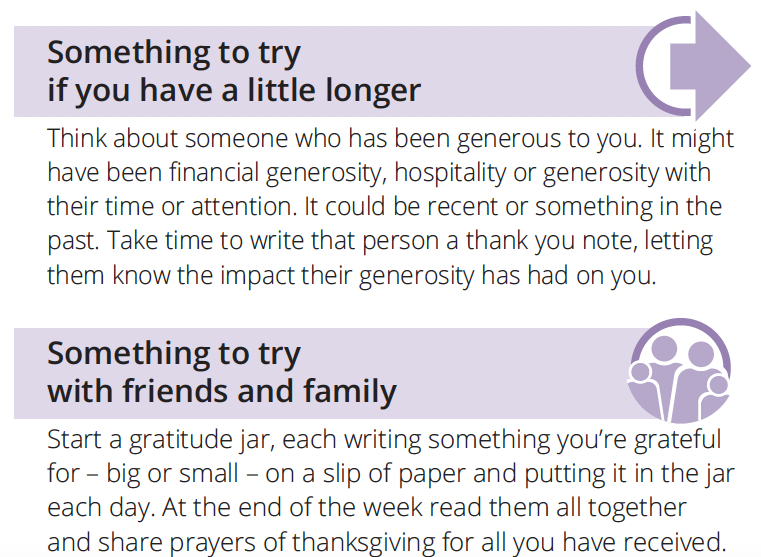 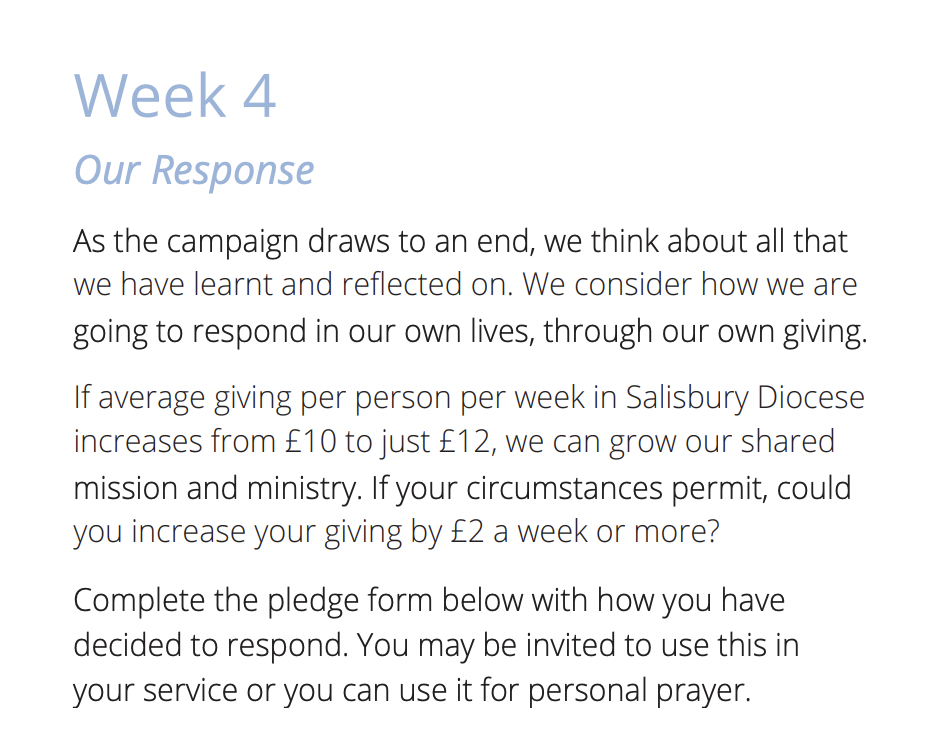 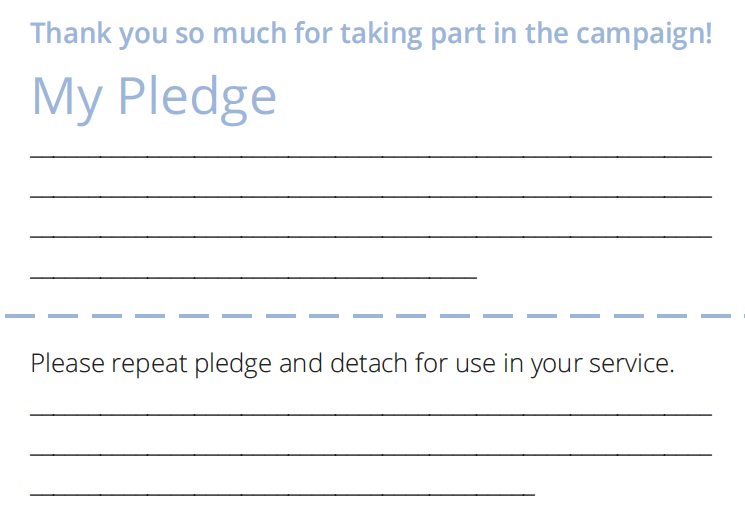